Chapter 15 Event-Driven Programming and Animations
1
Procedural vs. Event-Driven Programming
Procedural programming is executed in procedural order.
In event-driven programming, code is executed upon activation of events.
2
Taste of Event-Driven Programming
The example displays a button in the frame. A message is displayed on the console when a button is clicked.
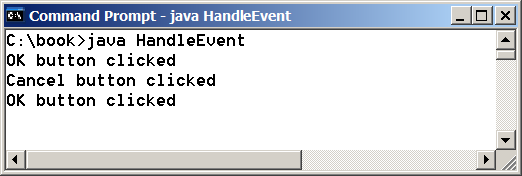 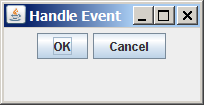 Run
HandleEvent
3
Handling GUI Events
Source object (e.g., button)
Listener object contains a method for processing the event.
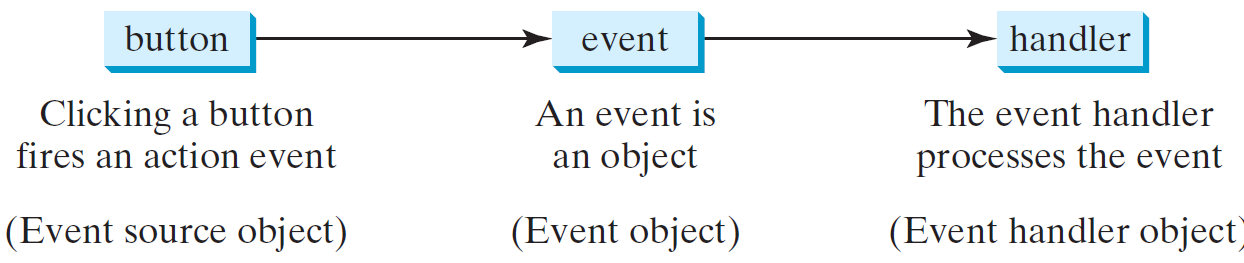 4
4
animation
Trace Execution
public class HandleEvent extends Application {
  public void start(Stage primaryStage) {
    …
    OKHandlerClass handler1 = new OKHandlerClass();
    btOK.setOnAction(handler1);
    CancelHandlerClass handler2 = new CancelHandlerClass();
    btCancel.setOnAction(handler2);
    …    
    primaryStage.show(); // Display the stage
  }
} 

class OKHandlerClass implements EventHandler<ActionEvent> {
  @Override
  public void handle(ActionEvent e) {
    System.out.println("OK button clicked"); 
  }
}
1. Start from the main method to create a window and display it
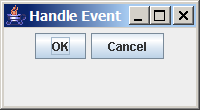 5
5
animation
Trace Execution
public class HandleEvent extends Application {
  public void start(Stage primaryStage) {
    …
    OKHandlerClass handler1 = new OKHandlerClass();
    btOK.setOnAction(handler1);
    CancelHandlerClass handler2 = new CancelHandlerClass();
    btCancel.setOnAction(handler2);
    …    
    primaryStage.show(); // Display the stage
  }
} 

class OKHandlerClass implements EventHandler<ActionEvent> {
  @Override
  public void handle(ActionEvent e) {
    System.out.println("OK button clicked"); 
  }
}
2. Click OK
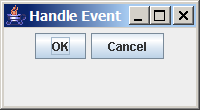 6
6
animation
Trace Execution
public class HandleEvent extends Application {
  public void start(Stage primaryStage) {
    …
    OKHandlerClass handler1 = new OKHandlerClass();
    btOK.setOnAction(handler1);
    CancelHandlerClass handler2 = new CancelHandlerClass();
    btCancel.setOnAction(handler2);
    …    
    primaryStage.show(); // Display the stage
  }
} 

class OKHandlerClass implements EventHandler<ActionEvent> {
  @Override
  public void handle(ActionEvent e) {
    System.out.println("OK button clicked"); 
  }
}
3. The JVM invokes the listener’s handle method
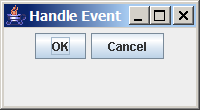 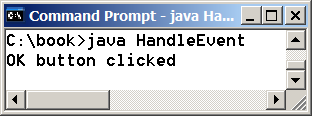 7
7
Events
An event can be defined as a type of signal to the program that something has happened. 
The event is generated by external user actions such as mouse movements, mouse clicks, or keystrokes.
8
Event Classes
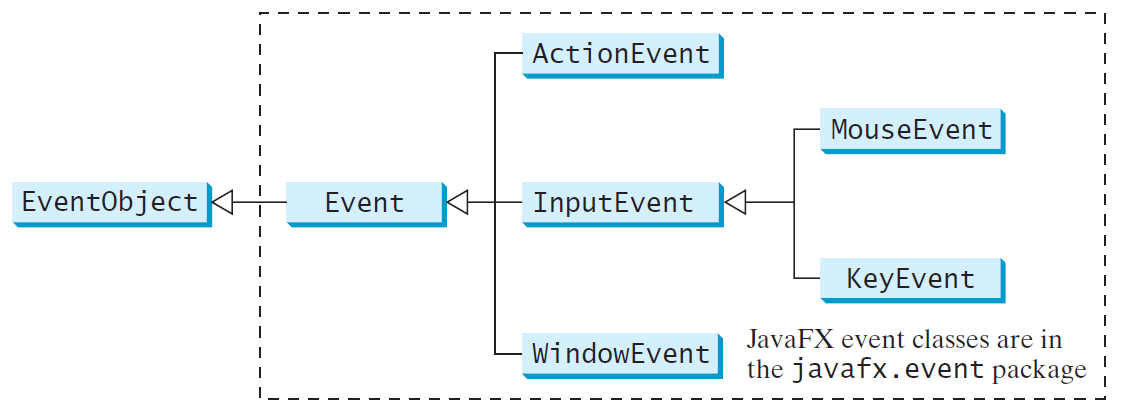 9
Event Information
An event object contains whatever properties are pertinent to the event. You can identify the source object of the event using the getSource() instance method in the EventObject class. The subclasses of EventObject deal with special types of events, such as button actions, window events, mouse movements, and keystrokes. Table 15.1 lists external user actions, source objects, and event types generated.
10
Selected User Actions and Handlers
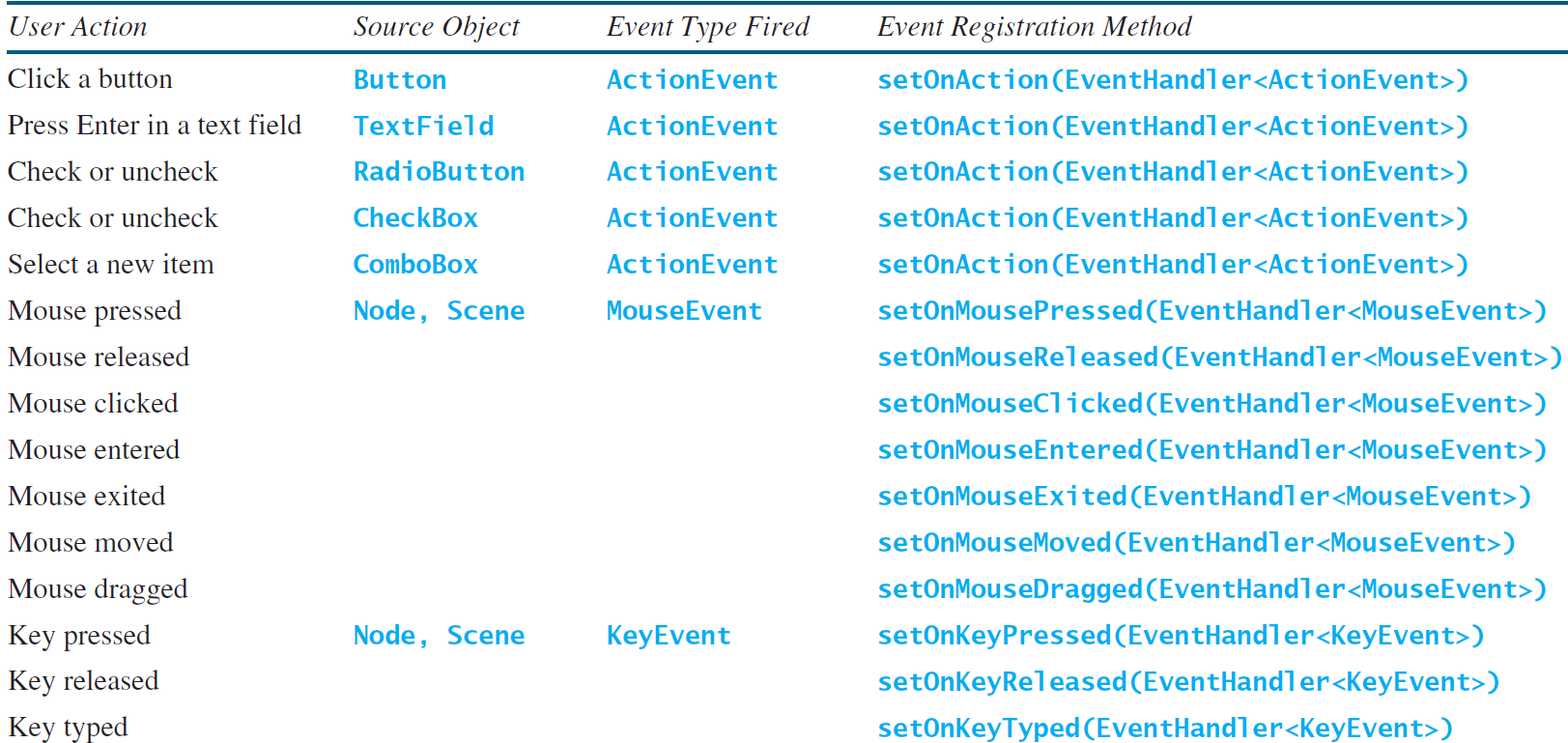 11
The Delegation Model
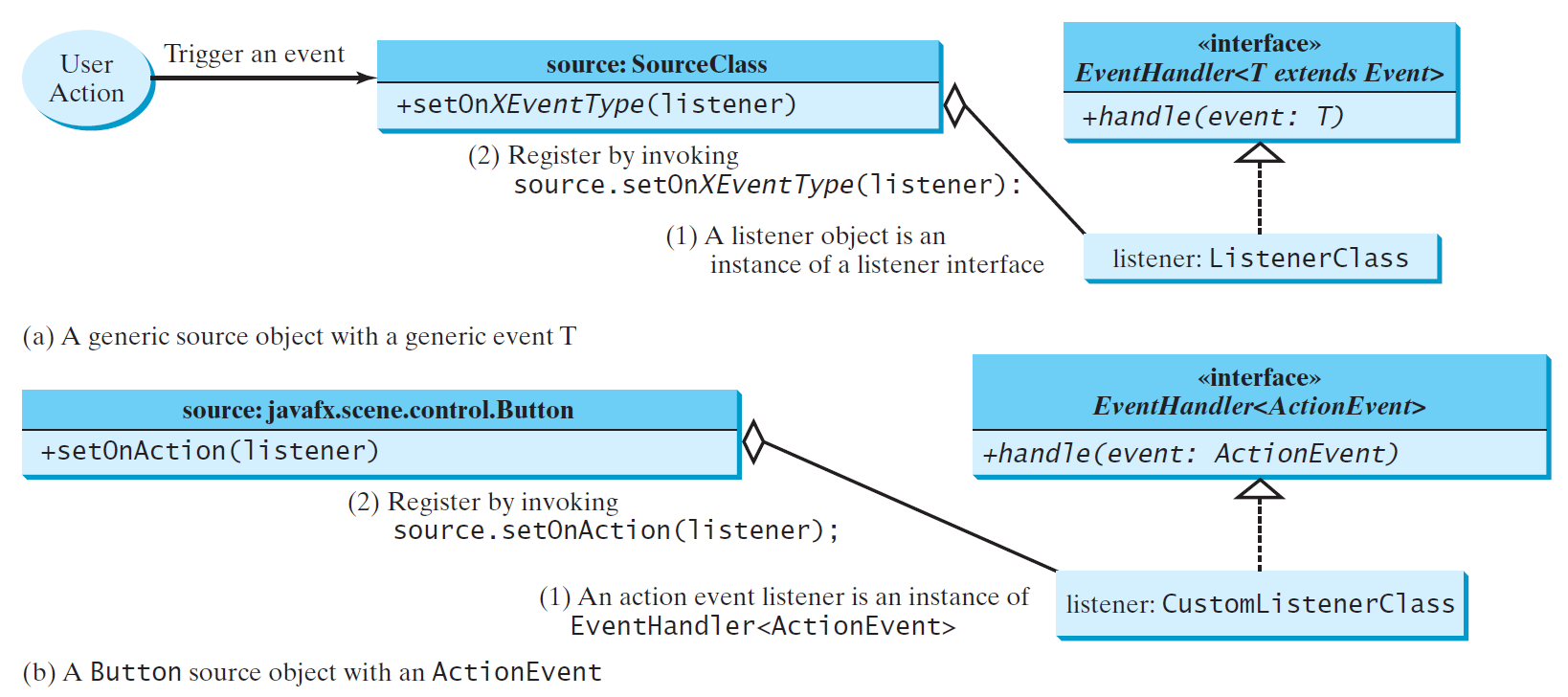 12
The Delegation Model: Example
Button btOK = new Button("OK");
OKHandlerClass handler = new OKHandlerClass();
btOK.setOnAction(handler);
13
Example: First Version for ControlCircle (no listeners)
Now let us consider to write a program that uses two buttons to control the size of a circle.
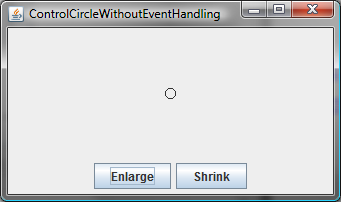 ControlCircleWithoutEventHandling
Run
14
Example: Second Version for ControlCircle (with listener for Enlarge)
Now let us consider to write a program that uses two buttons to control the size of a circle.
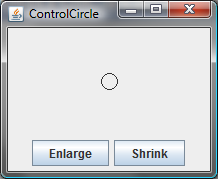 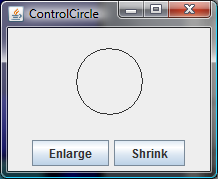 ControlCircle
Run
15
Inner Class Listeners
A listener class is designed specifically to create a listener object for a GUI component (e.g., a button). It will not be shared by other applications. So, it is appropriate to define the listener class inside the frame class as an inner class.
16
Inner Classes
Inner class: A class is a member of another class.
Advantages: In some applications, you can use an inner class to make programs simple.
An inner class can reference the data and methods defined in the outer class in which it nests, so you do not need to pass the reference of the outer class to the constructor of the inner class.
ShowInnerClass
17
Inner Classes, cont.
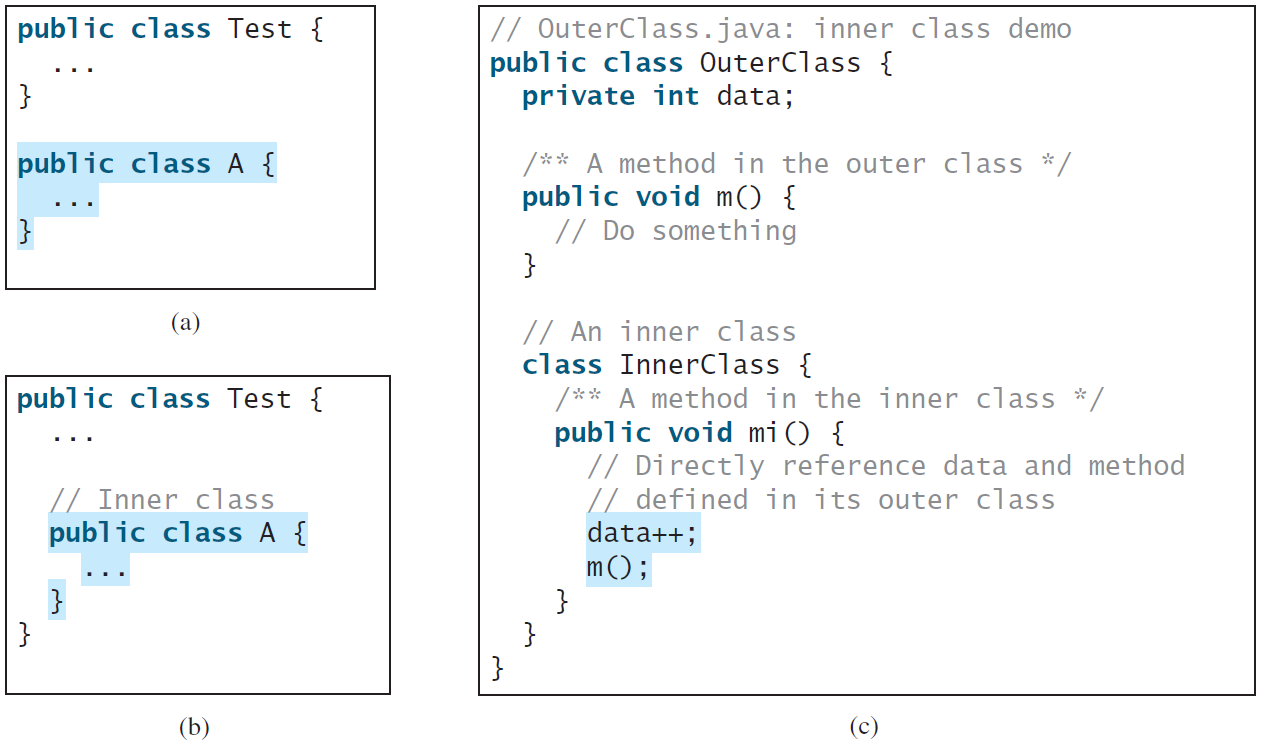 18
Inner Classes (cont.)
Inner classes can make programs simple and concise. 
An inner class supports the work of its containing outer class and is compiled into a class named OuterClassName$InnerClassName.class. For example, the inner class InnerClass in OuterClass is compiled into OuterClass$InnerClass.class.
19
Inner Classes (cont.)
An inner class can be declared public, protected, or private subject to the same visibility rules applied to a member of the class. 
An inner class can be declared static. A static inner class can be accessed using the outer class name. A static inner class cannot access nonstatic members of the outer class
20
Anonymous Inner Classes
An anonymous inner class must always extend a superclass or implement an interface, but it cannot have an explicit extends or implements clause. 
An anonymous inner class must implement all the abstract methods in the superclass or in the interface. 
An anonymous inner class always uses the no-arg constructor from its superclass to create an instance. If an anonymous inner class implements an interface, the constructor is Object().
An anonymous inner class is compiled into a class named OuterClassName$n.class. For example, if the outer class Test has two anonymous inner classes, these two classes are compiled into Test$1.class and Test$2.class.
21
Anonymous Inner Classes (cont.)
Inner class listeners can be shortened using anonymous inner classes. An anonymous inner class is an inner class without a name. It combines declaring an inner class and creating an instance of the class in one step. An anonymous inner class is declared as follows:
new SuperClassName/InterfaceName() {
  // Implement or override methods in superclass or interface
  // Other methods if necessary
}
22
Anonymous Inner Classes (cont.)
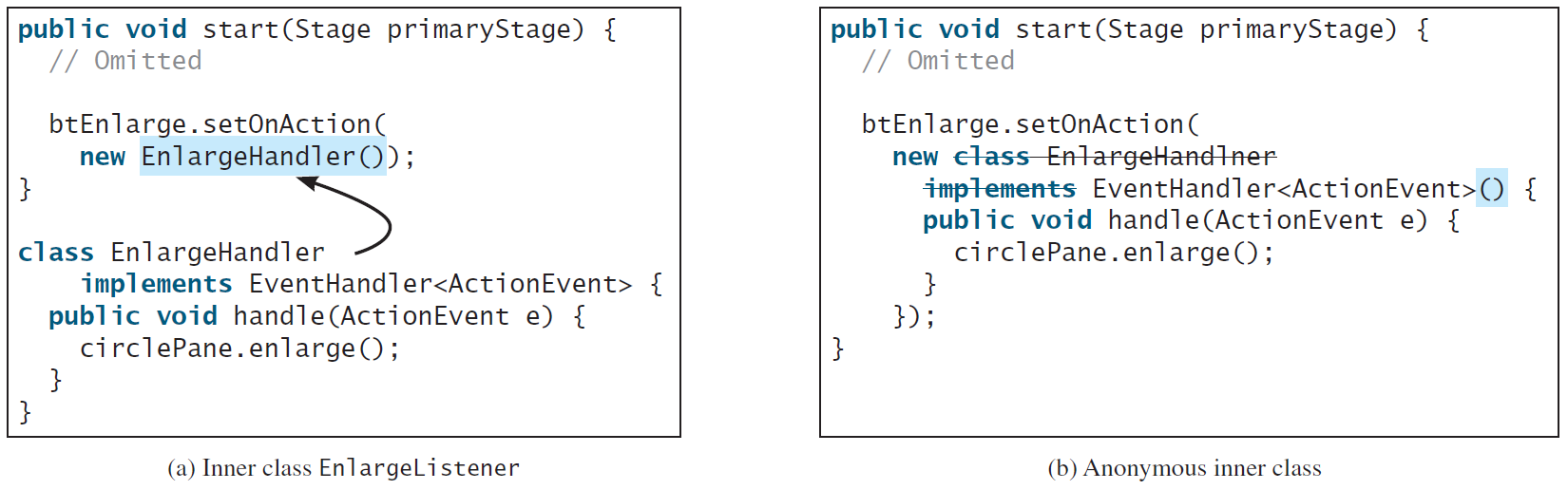 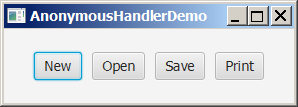 Run
AnonymousHandlerDemo
23
Simplifying Event Handing Using Lambda Expressions
Lambda expression is a new feature in Java 8. Lambda expressions can be viewed as an anonymous method with a concise syntax. For example, the following code in (a) can be greatly simplified using a lambda expression in (b) in three lines.
24
Basic Syntax for a Lambda Expression
The basic syntax for a lambda expression is either
  (type1 param1, type2 param2, ...) -> expression
or
  (type1 param1, type2 param2, ...) -> { statements; }

The data type for a parameter may be explicitly declared or implicitly inferred by the compiler. The parentheses can be omitted if there is only one parameter without an explicit data type.
25
Single Abstract Method Interface (SAM)
The statements in the lambda expression is all for that method. If it contains multiple methods, the compiler will not be able to compile the lambda expression. So, for the compiler to understand lambda expressions, the interface must contain exactly one abstract method. Such an interface is known as a functional interface, or a Single Abstract Method (SAM) interface.
AnonymousHandlerDemo
Run
26
The MouseEvent Class
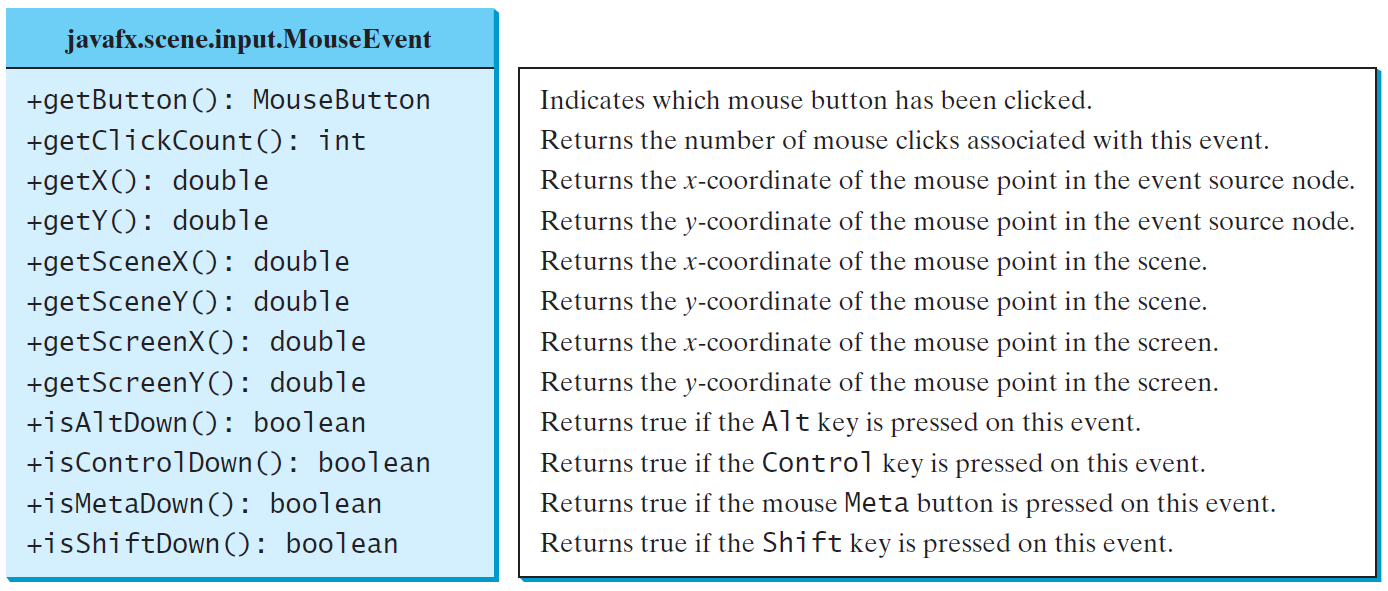 MouseEventDemo
Run
27
The KeyEvent Class
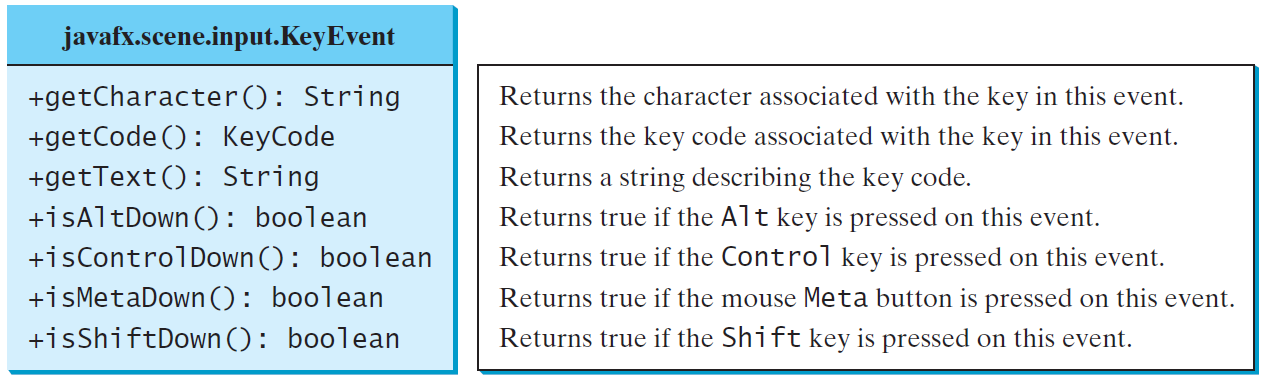 KeyEventDemo
Run
28
The KeyCode Constants
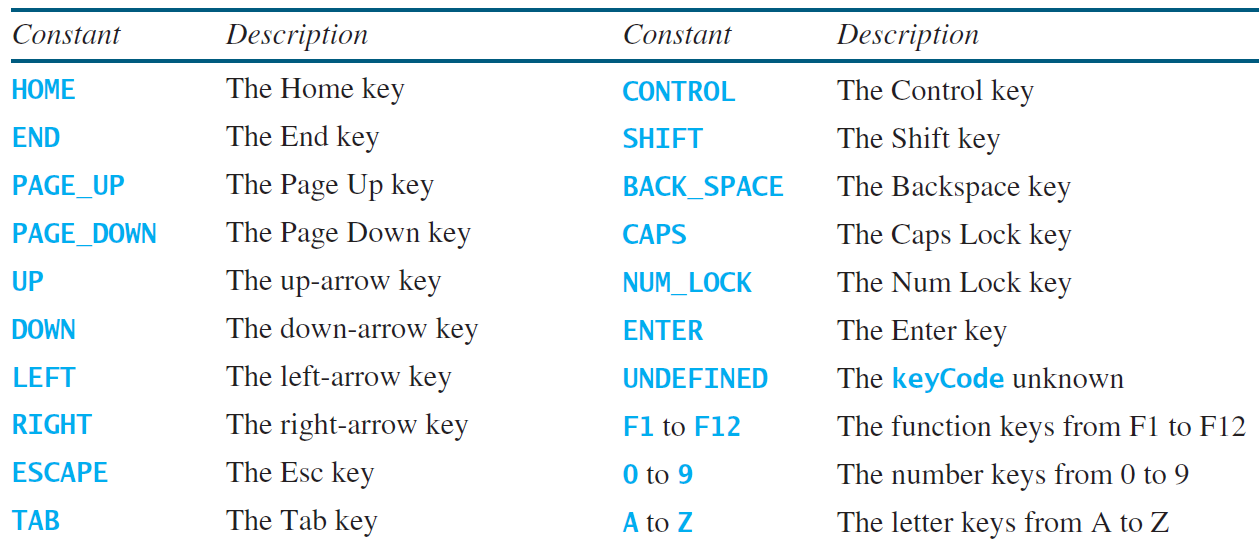 29
Example: Control Circle with Mouse and Key
ControlCircleWithMouseAndKey
Run
30
Listeners for Observable Objects
You can add a listener to process a value change in an observable object.
An instance of Observable is known as an observable object, which contains the addListener(InvalidationListener listener) method for adding a listener. Once the value is changed in the property, a listener is notified. The listener class should implement the InvalidationListener interface, which uses the invalidated(Observable o) method to handle the property value change. Every binding property is an instance of Observable.
Run
ObservablePropertyDemo
DisplayResizableClock
Run
31
Animation
JavaFX provides the Animation class with the core functionality for all animations.
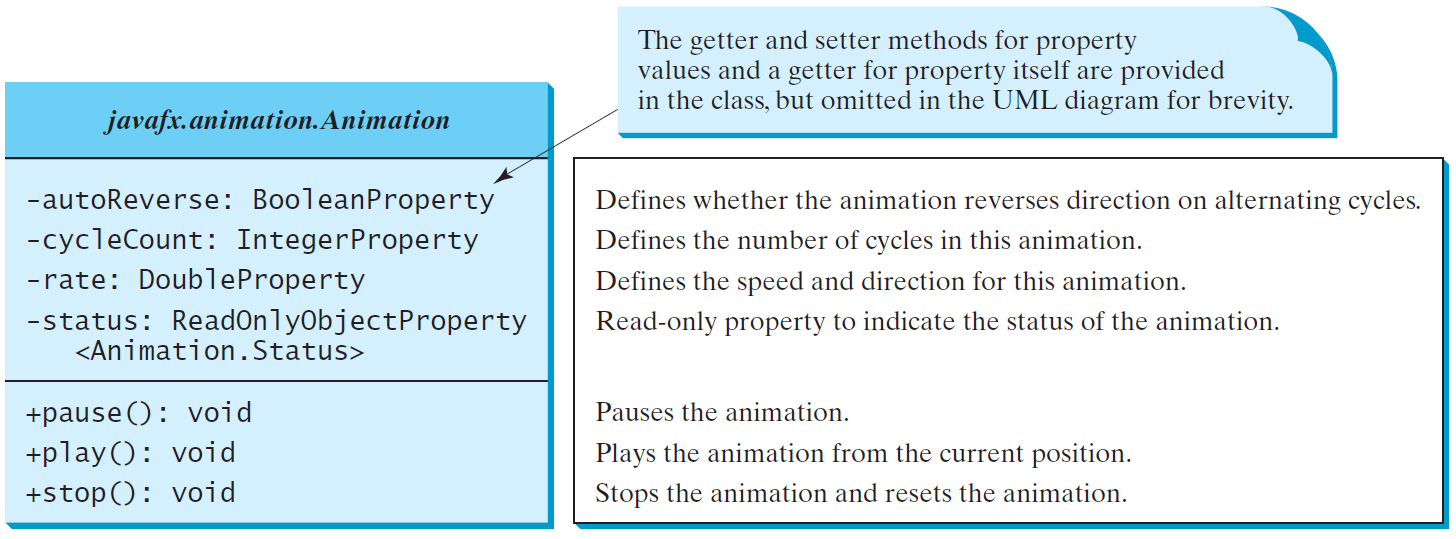 32
PathTransition
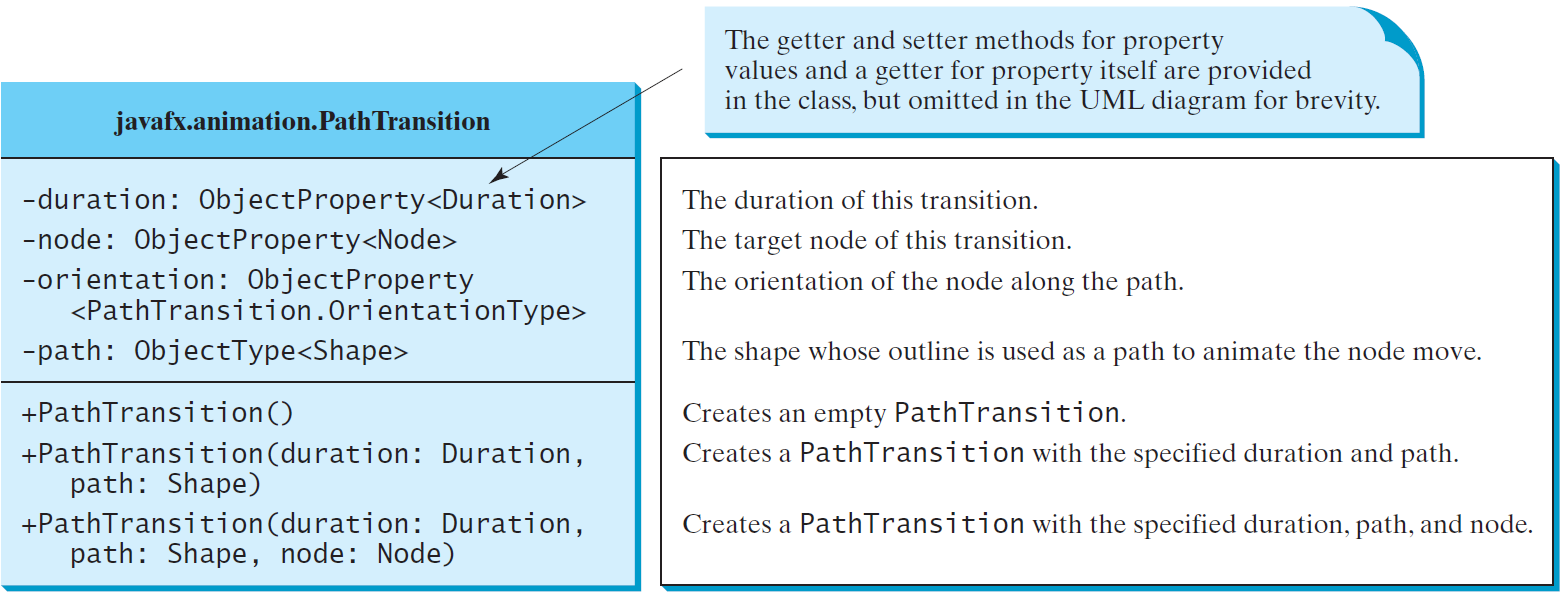 PathTransitionDemo
Run
FlagRisingAnimation
Run
33
FadeTransition
The FadeTransition class animates the change of the opacity in a node over a given time.
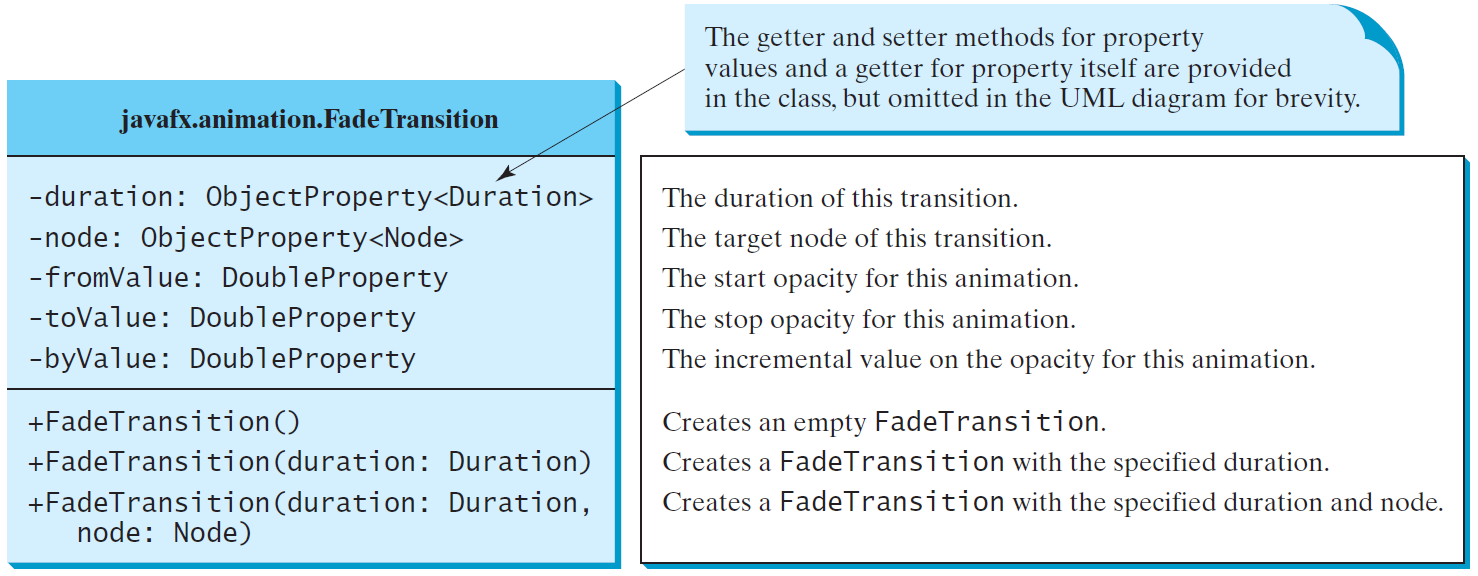 FadeTransitionDemo
Run
34
Timeline
PathTransition and FadeTransition define specialized animations. The Timeline class can be used to program any animation using one or more KeyFrames. Each KeyFrame is executed sequentially at a specified time interval. Timeline inherits from Animation.
TimelineDemo
Run
35
Case Study: Bouncing Ball
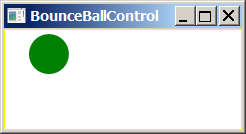 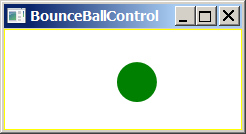 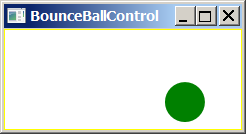 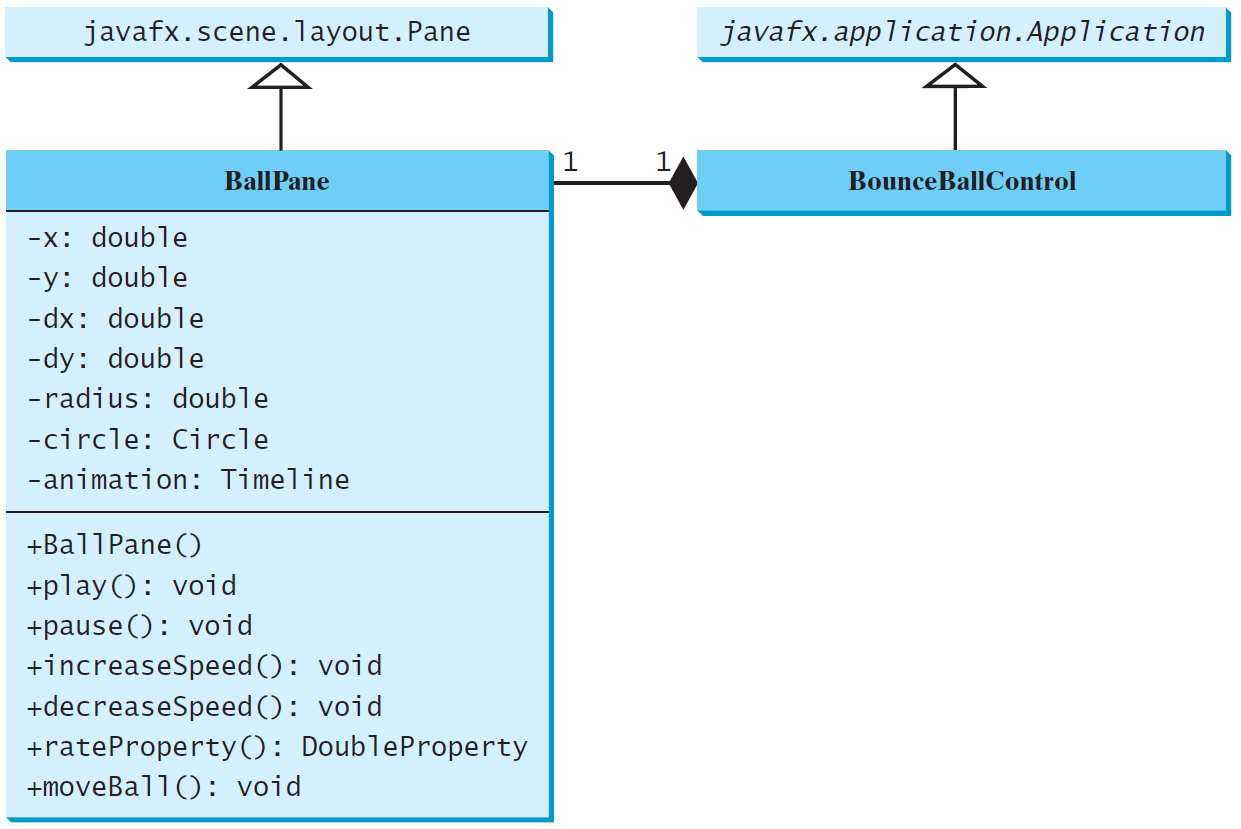 BounceBallControl
Run
BallPane
36